The Lord’s Prayer
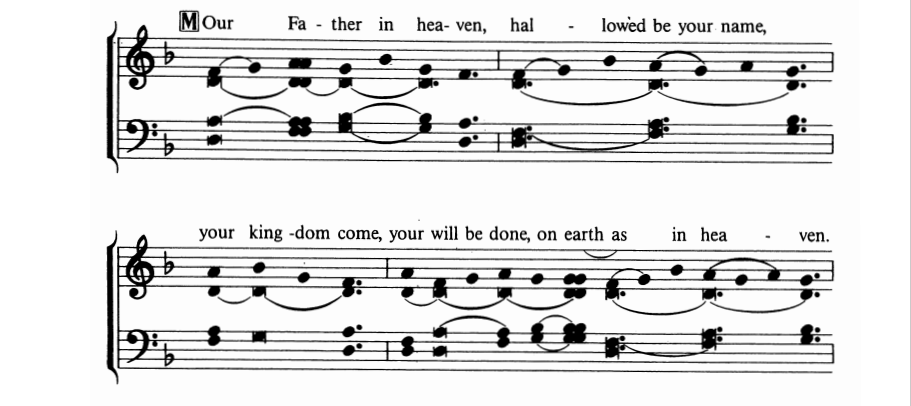 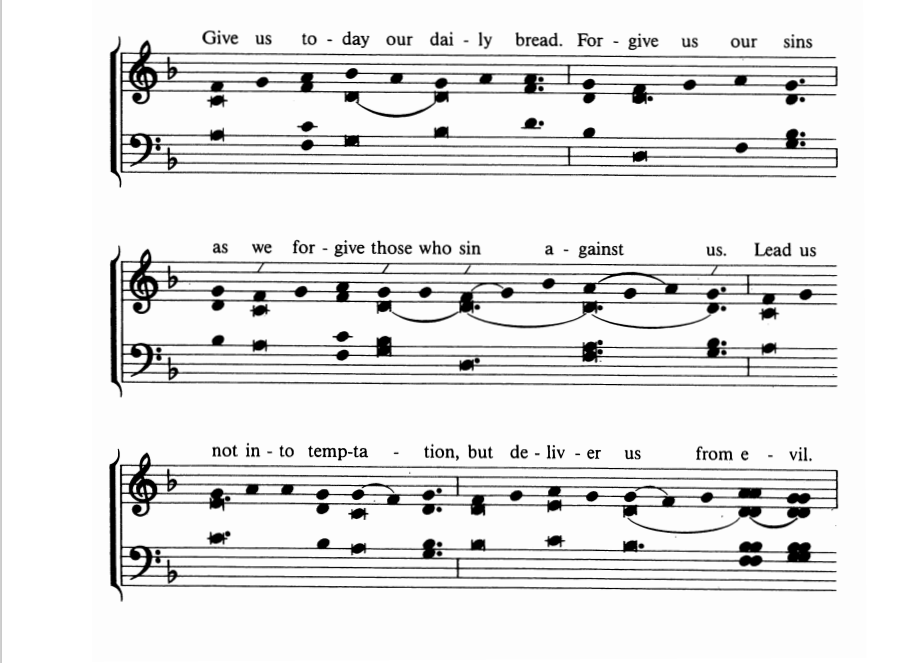 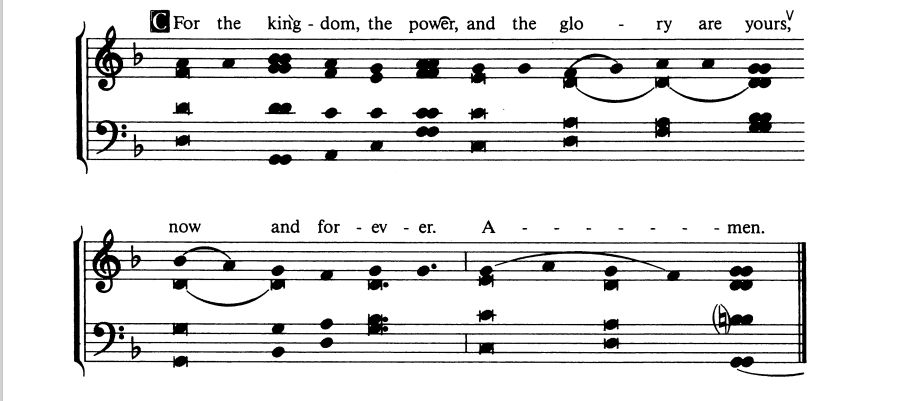